Figure 6. ROI analysis results from the right FFA (circled). Bar graphs show blood oxygen level–dependent signal change ...
Cereb Cortex, Volume 22, Issue 5, May 2012, Pages 1098–1106, https://doi.org/10.1093/cercor/bhr180
The content of this slide may be subject to copyright: please see the slide notes for details.
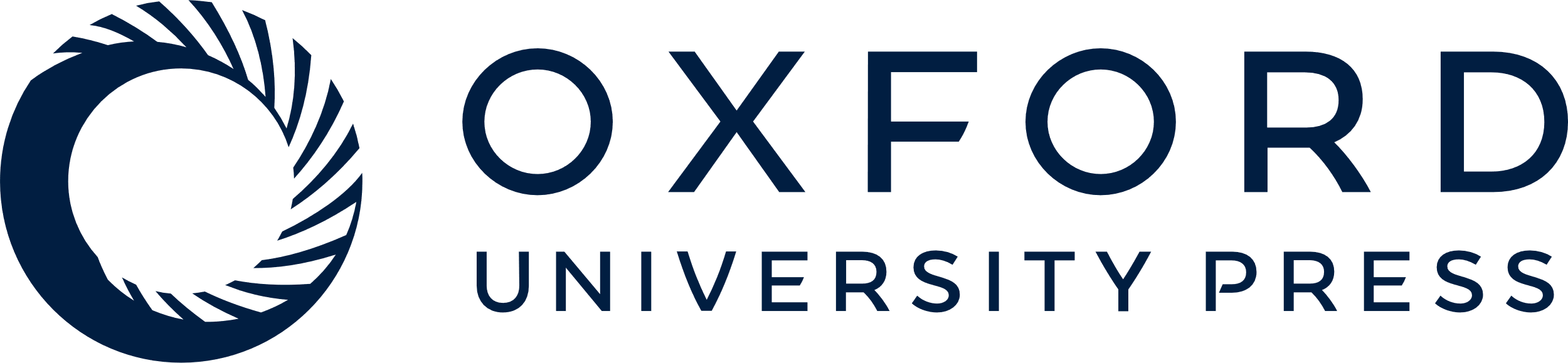 [Speaker Notes: Figure 6. ROI analysis results from the right FFA (circled). Bar graphs show blood oxygen level–dependent signal change averaged at the time point of peak activation (3 s post stimulus onset) for each condition. Error bars indicate standard error of blood oxygen level–dependent signal at a given time point. There is a significant interaction effect: blood oxygen level–dependent signal change is greater in response to human-like conditions and the non-human-like/goal-directed condition compared with the non-human-like/non-goal-directed condition.


Unless provided in the caption above, the following copyright applies to the content of this slide: © The Author 2011. Published by Oxford University Press. All rights reserved. For permissions, please e-mail: journals.permissions@oup.com]